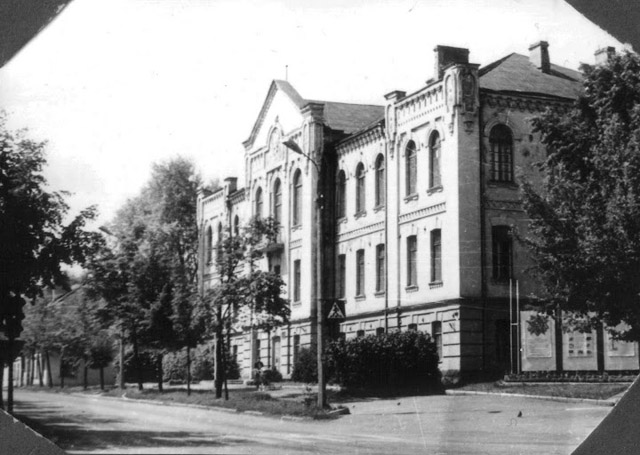 История учебно- производственного комбината  в Великих Луках
Подготовила: Хрол А.А., учитель истории МБОУ «Центр образования»
Специальности
Металлообработка
Деревообработка
Автодело
Швейное дело
Парикмахерское дело
Машинопись и основы делопроизводства
Основы ЭВМ
Медподготовка
Педкласс
Черчение
Поварское дело
 работа на молокомбинате
Работа на льнокомбинате
Современный вид
Машинопись и делопроизводство
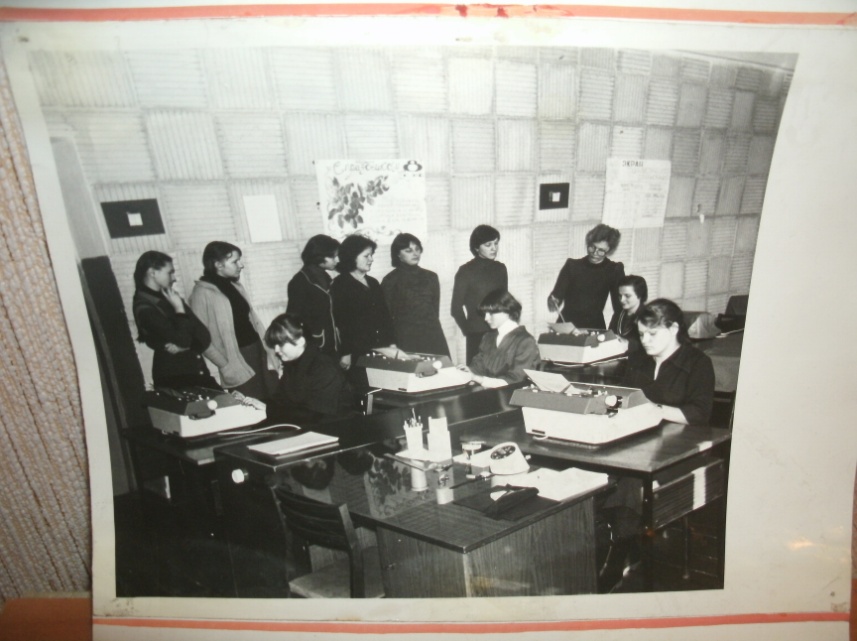 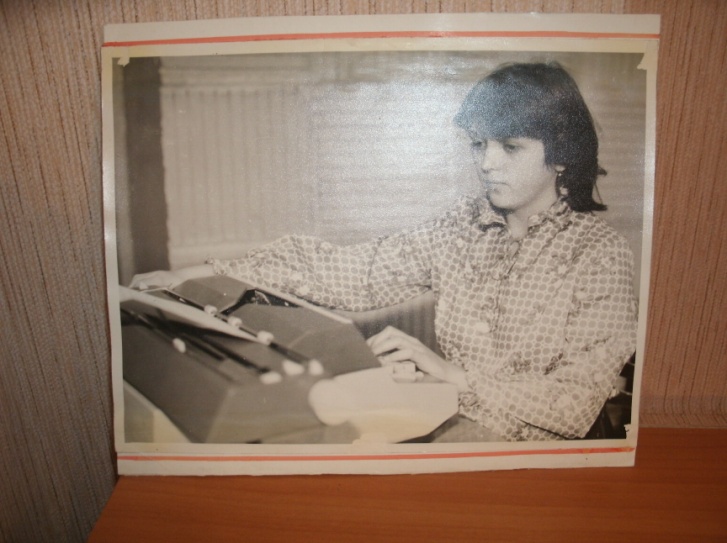 Машинопись и делопроизводство
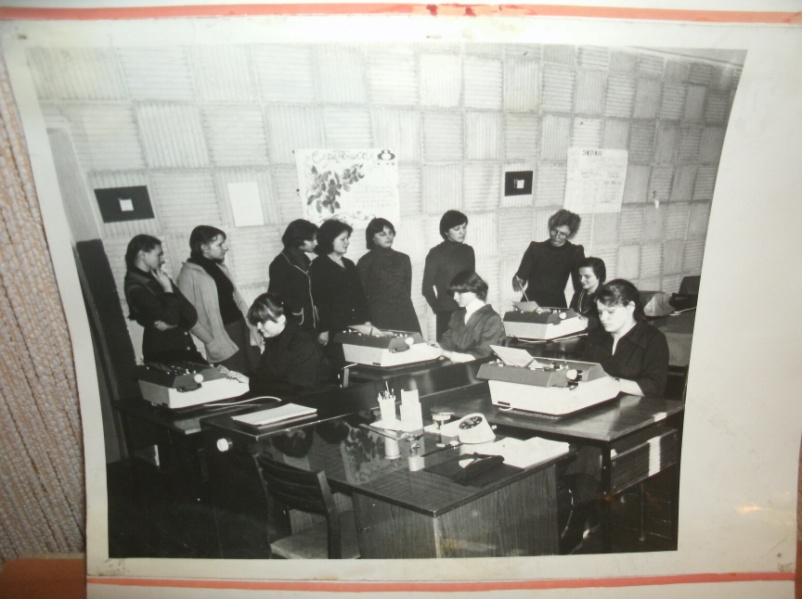 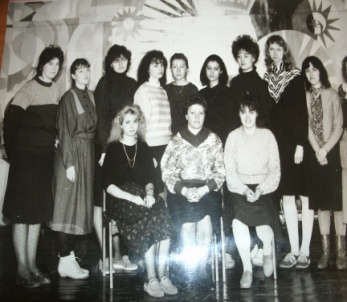 Первые мастера УПК- выступление на городском педсовете 1979 год: Новикова Л.В., Жукова А.И., Буланёва А.В.
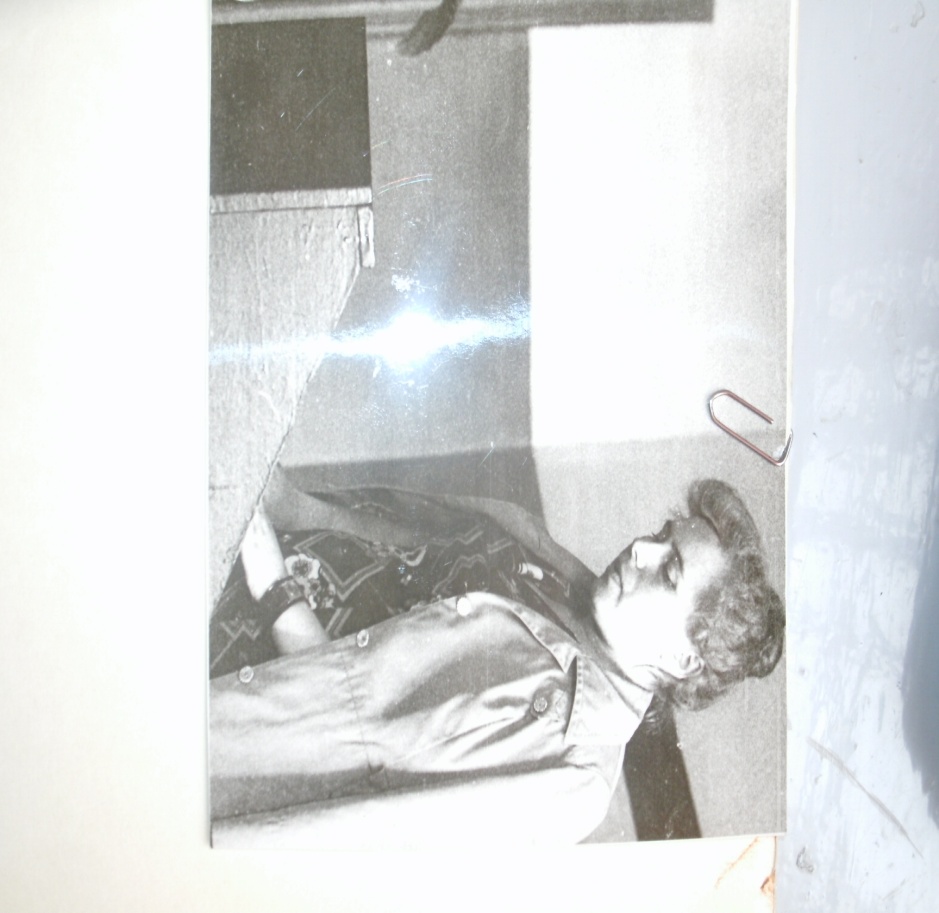 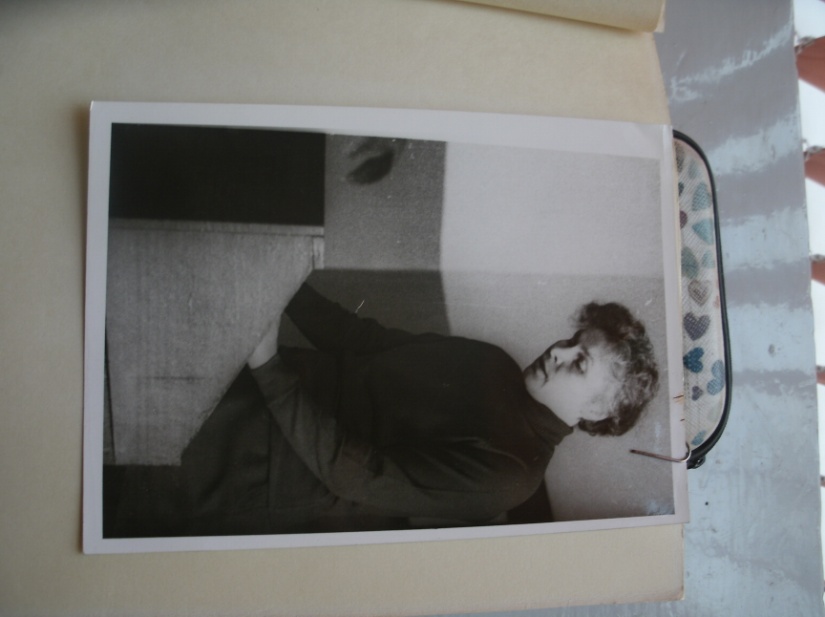 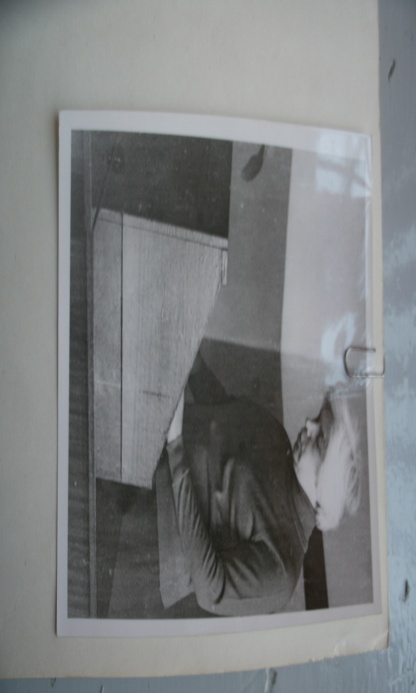 Учебно- производственный комбинат в 90- е годы
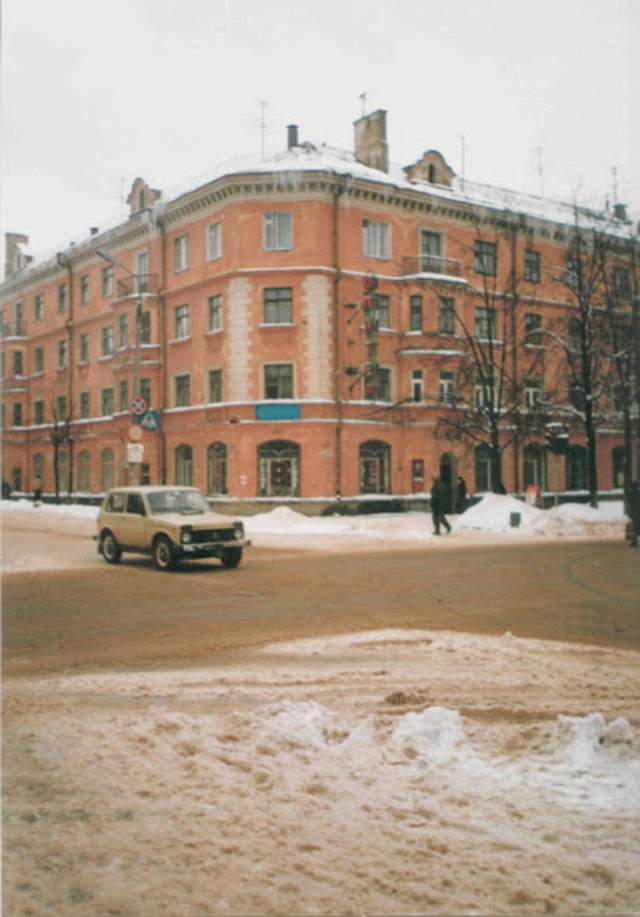 Изменение названий УПК
1978-1990 г.- городской межшкольный учебно- производственный комбинат трудового обучения и профессиональной подготовки
1990- 1993 г.- городское школьное объединение «Магма»
1993-1995 г.- муниципальное предприятие «Магма»
1995- 1999 г.- Центр обучения и трудовой подготовки молодежи
Новые формы работы
Трудовая подготовка школьников города

Работа с трудными подростками

Работа в вечерней школе

Работа с учащимися ИК- 5
Новые специальности
Фрезеровщик
Портной
Офис- менеджер
Химик- лаборант
Курс «Азбука бизнеса»
Пошив мягкой игрушки
Швейное дело
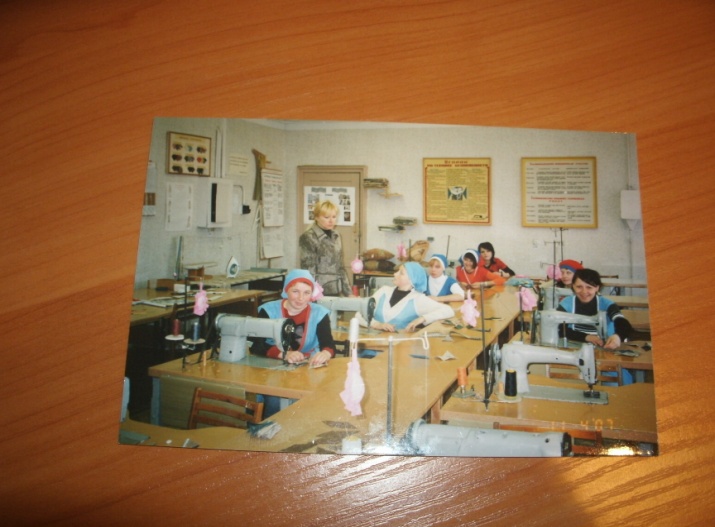 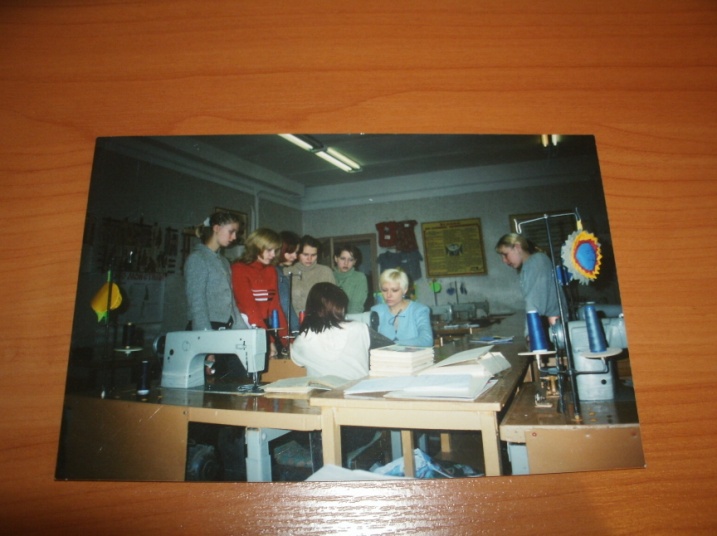 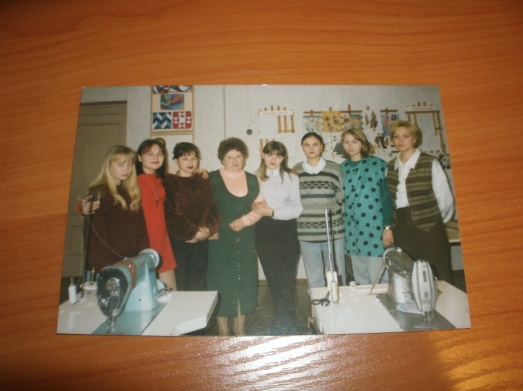 Швейное дело
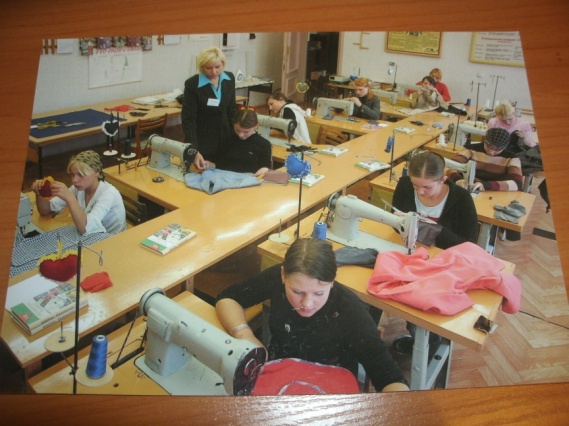 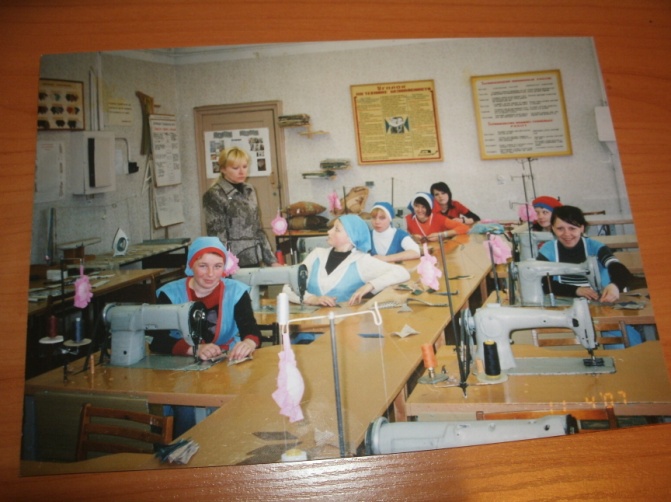 Парикмахерское дело
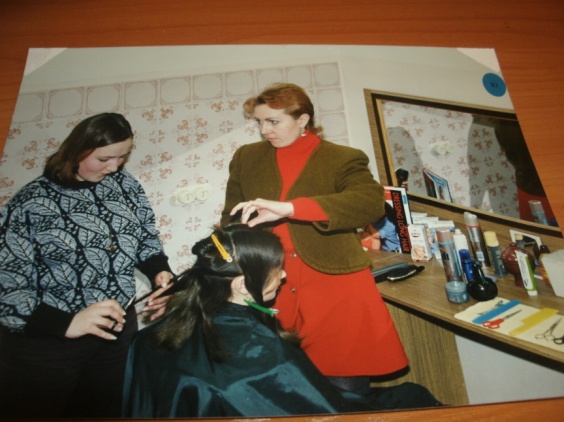 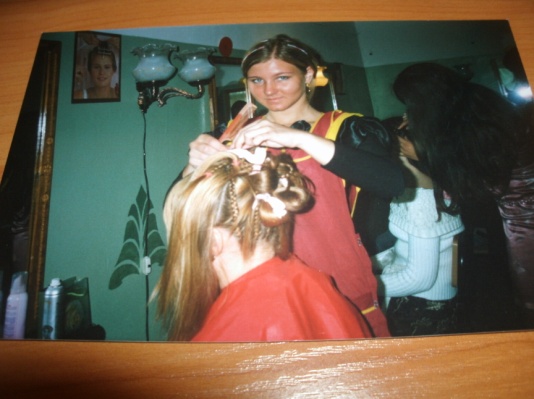 Цех металлообработки
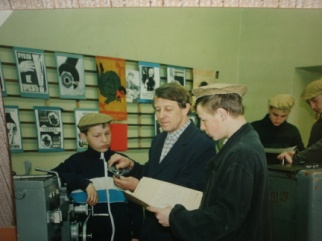 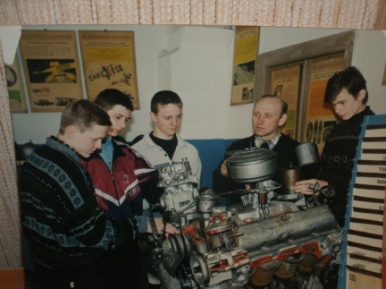 Цех металлообработки
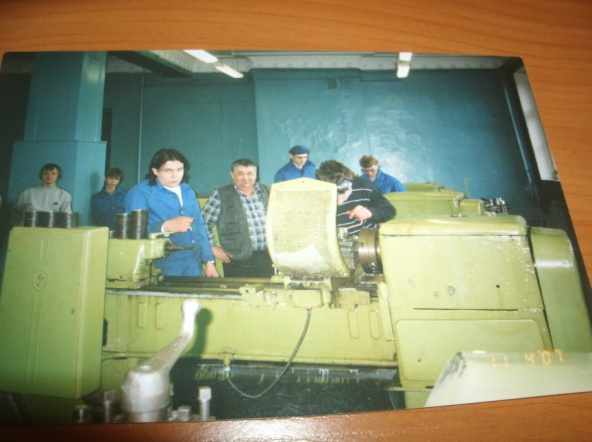 Цех деревообработки
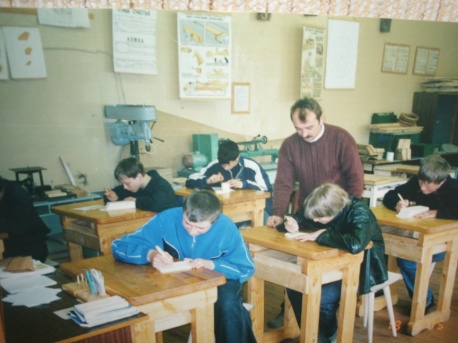 Торговля  продукцией
Педагогический коллектив
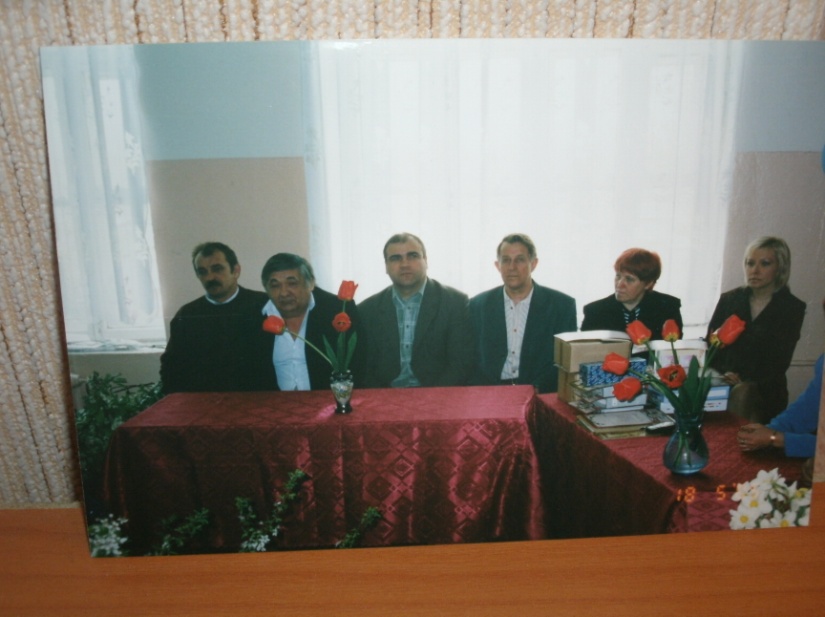 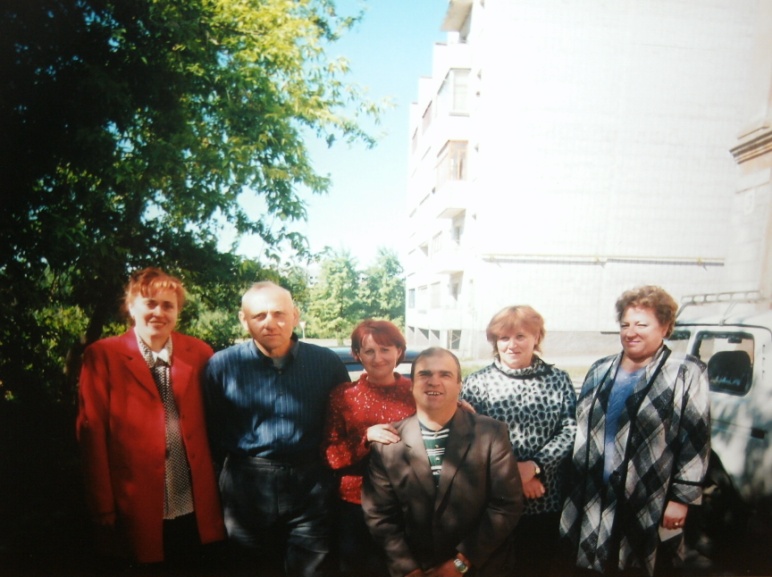 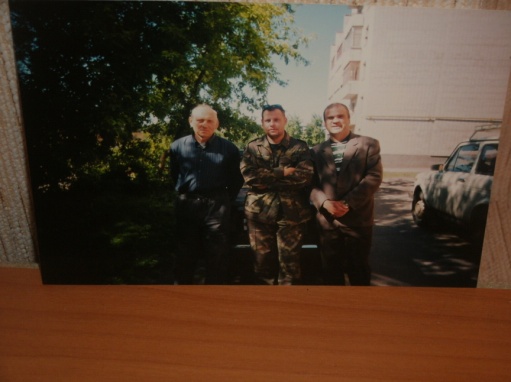 Педагогический коллектив
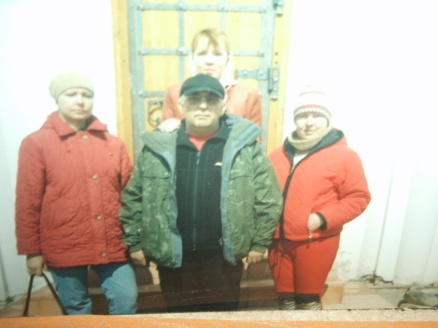 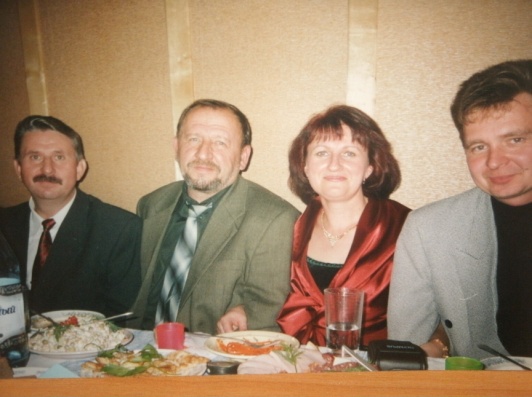 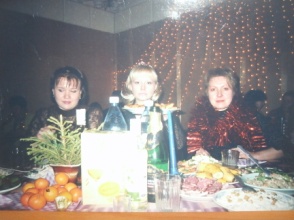 Квалификационное свидетельство
«Магма»
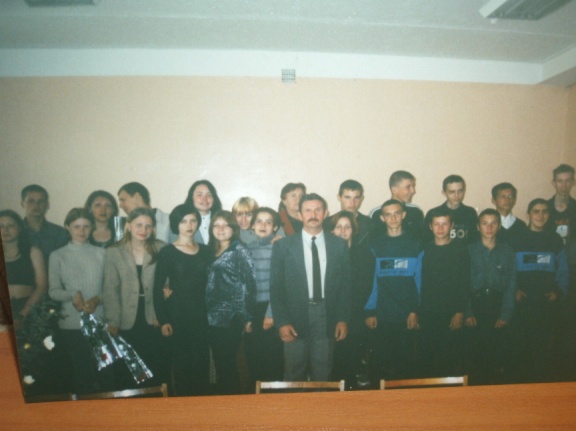 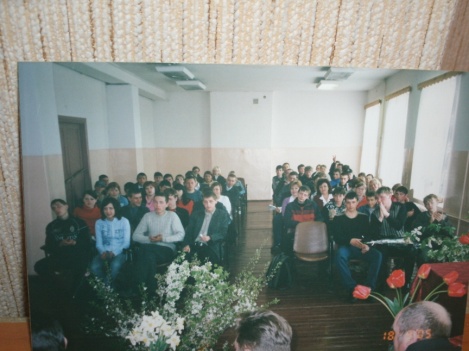 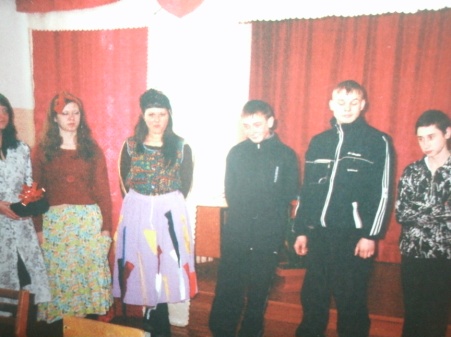 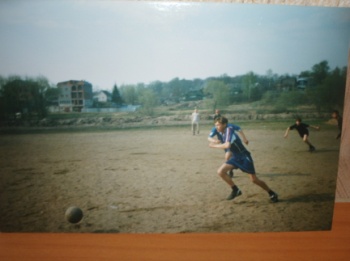 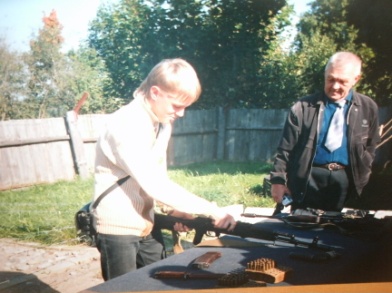 «Мастерок»
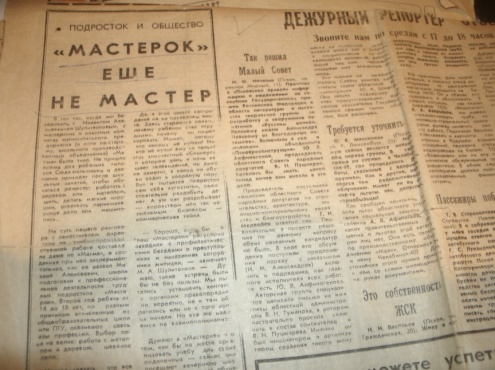 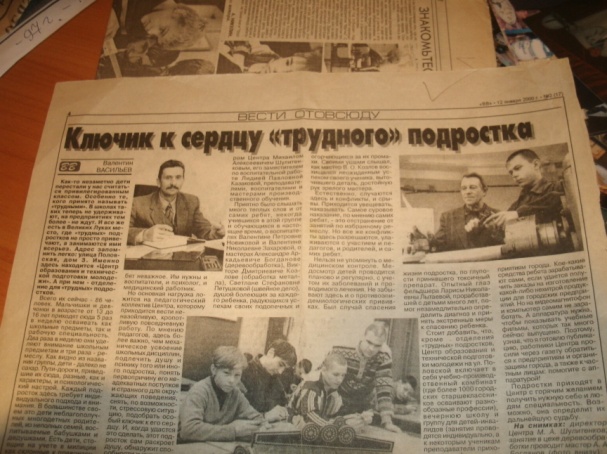 Объединение УПК и вечерней школы
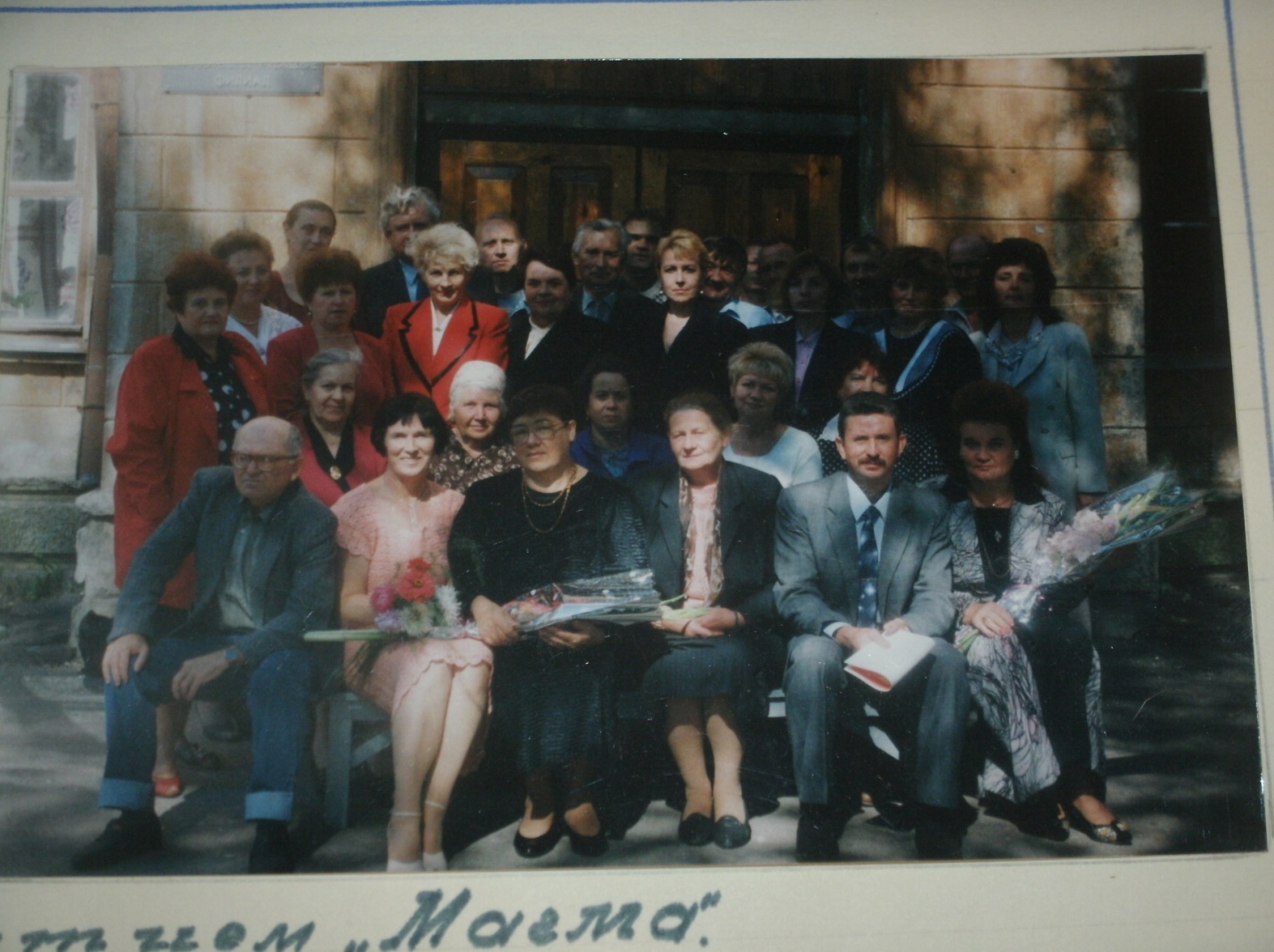 Спасибо за внимание